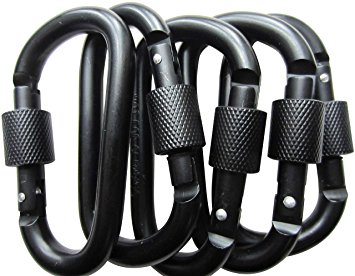 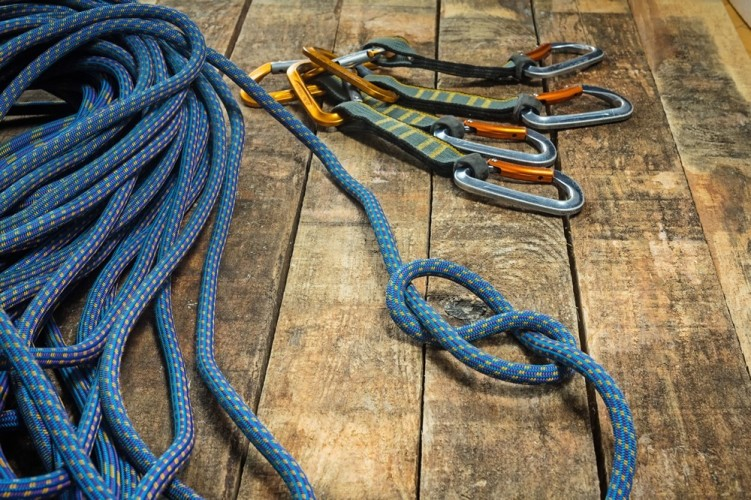 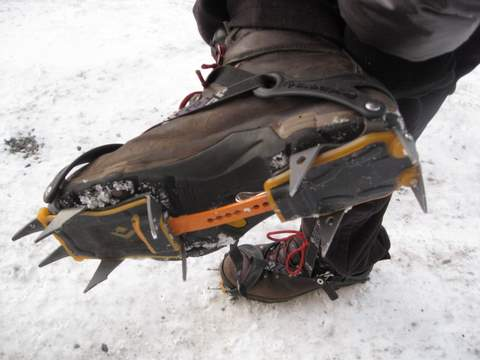 Tools for climbers:

Carabeaners
Nylon climbing rope
Crampons
Jumar
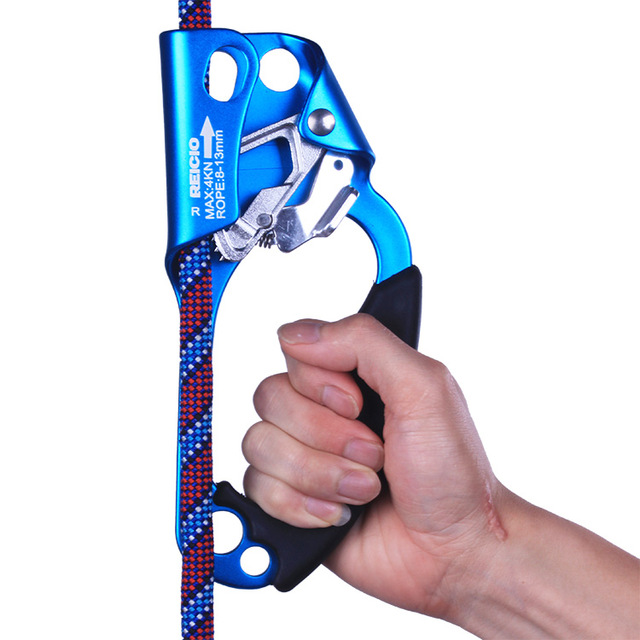 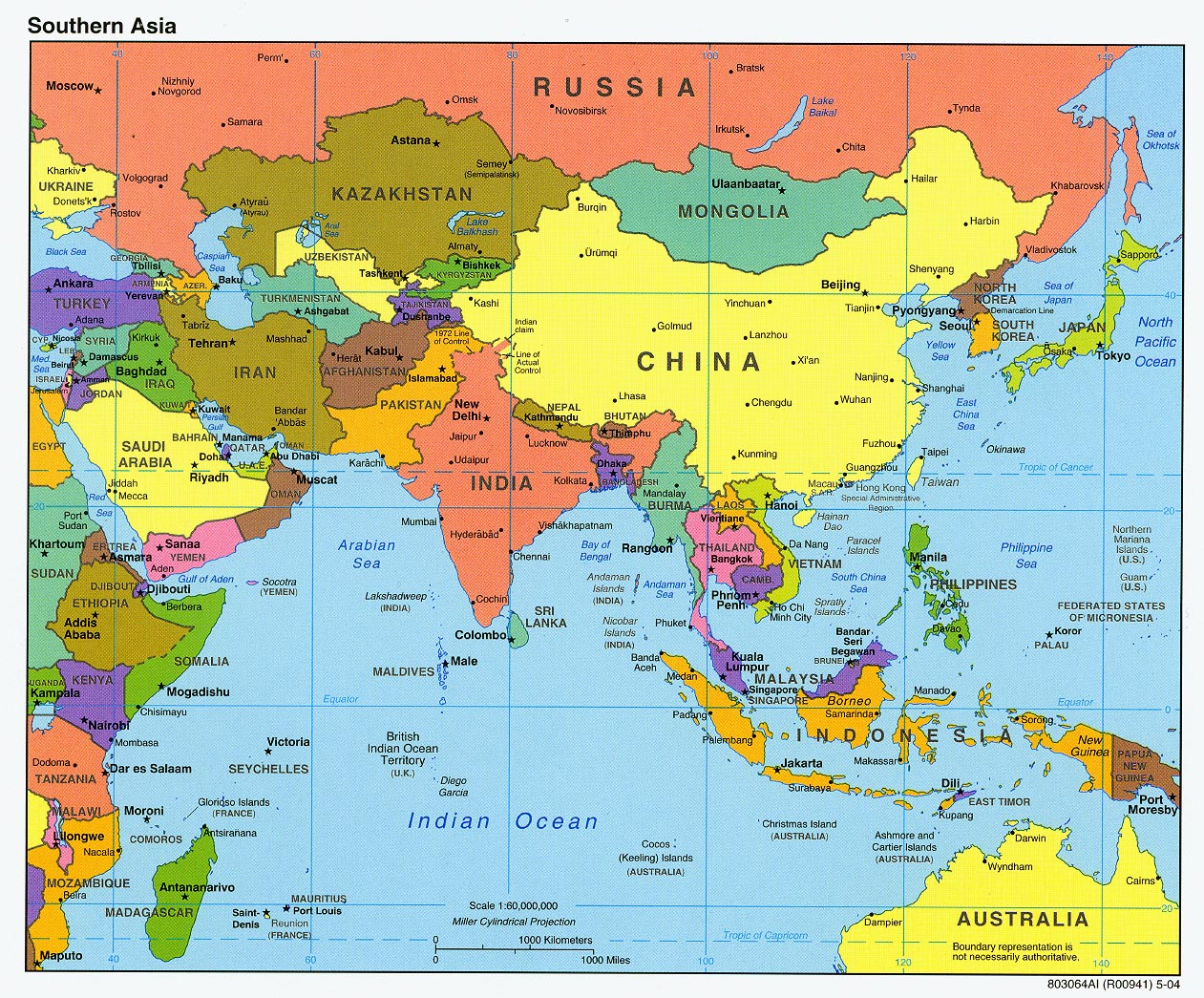 Map of Asia
Nepal
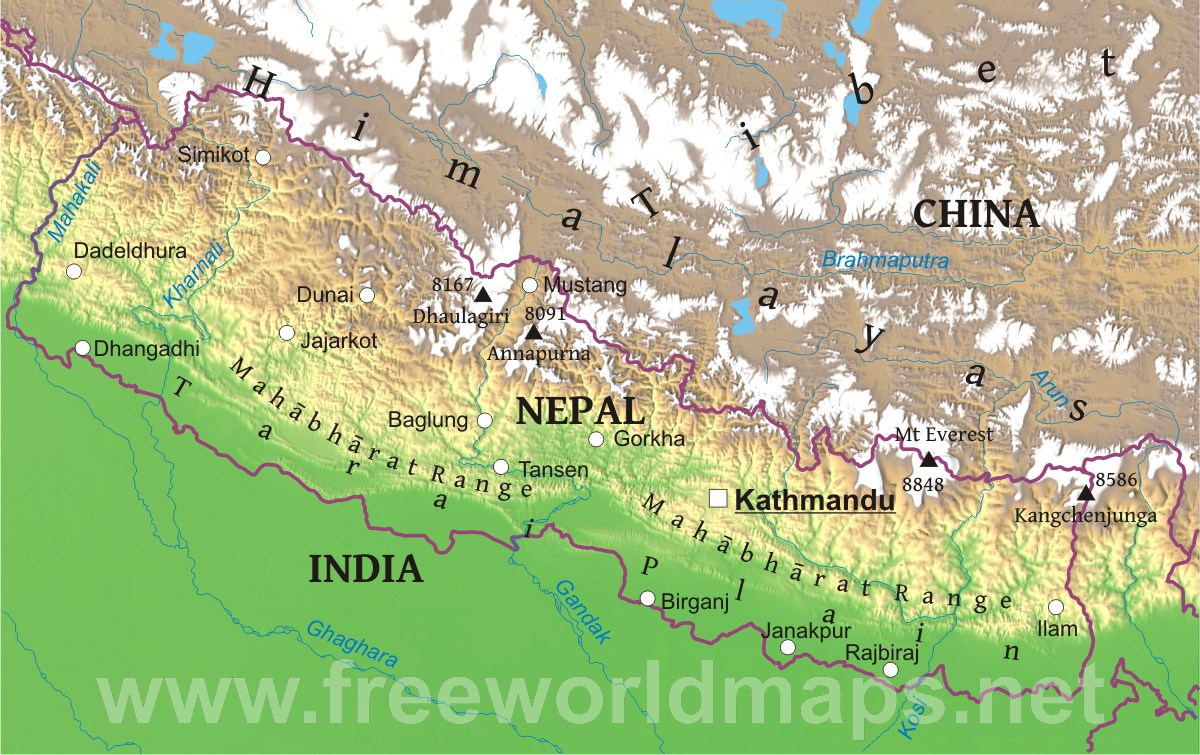 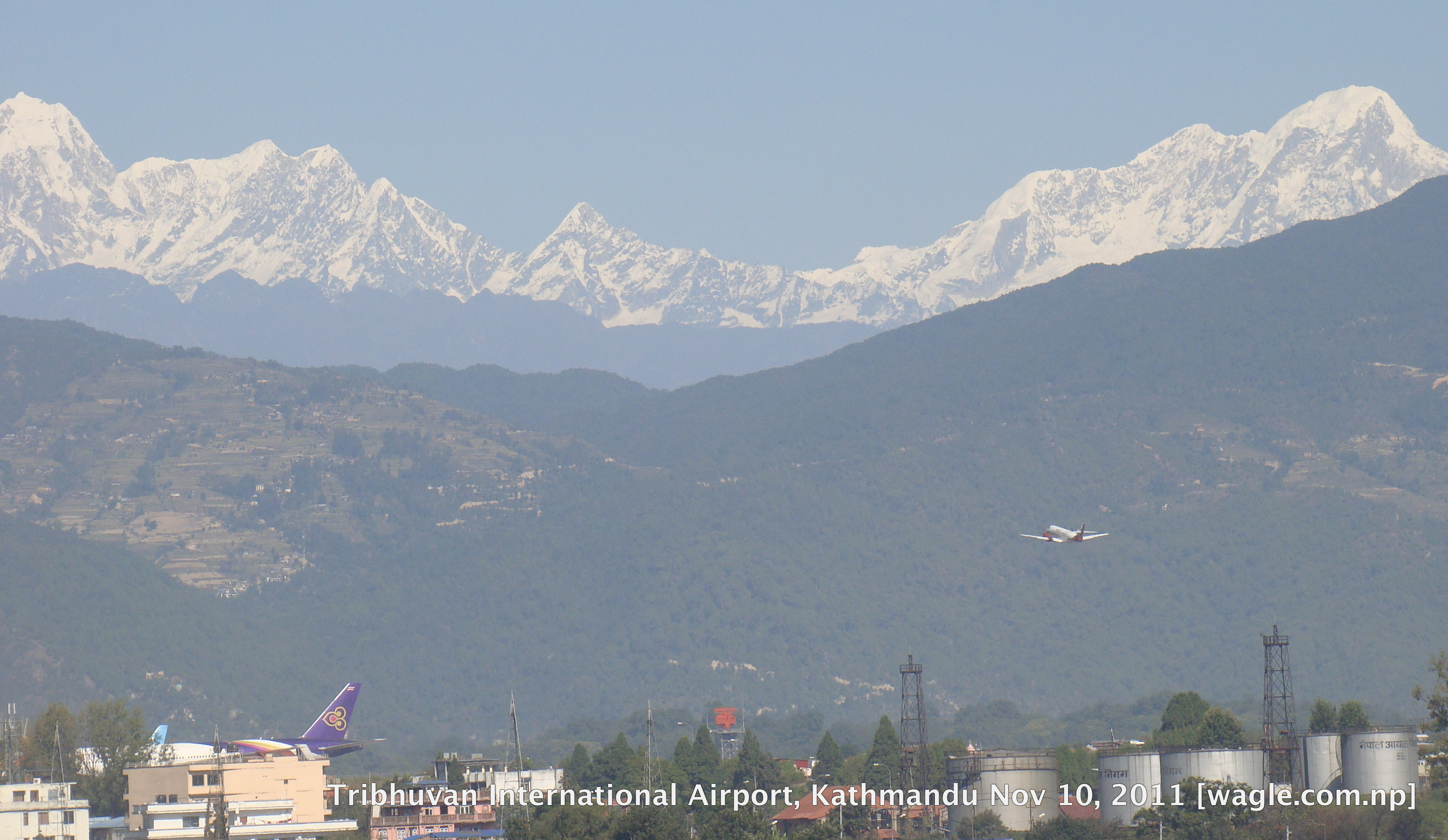 Kathmandu Airport, with Himalayan Mountains in the distance.
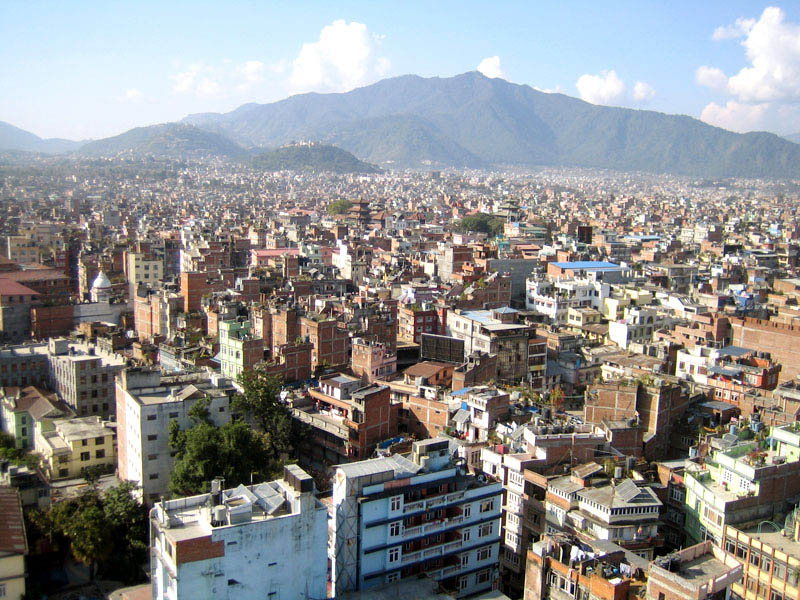 Kathmandu, Nepal
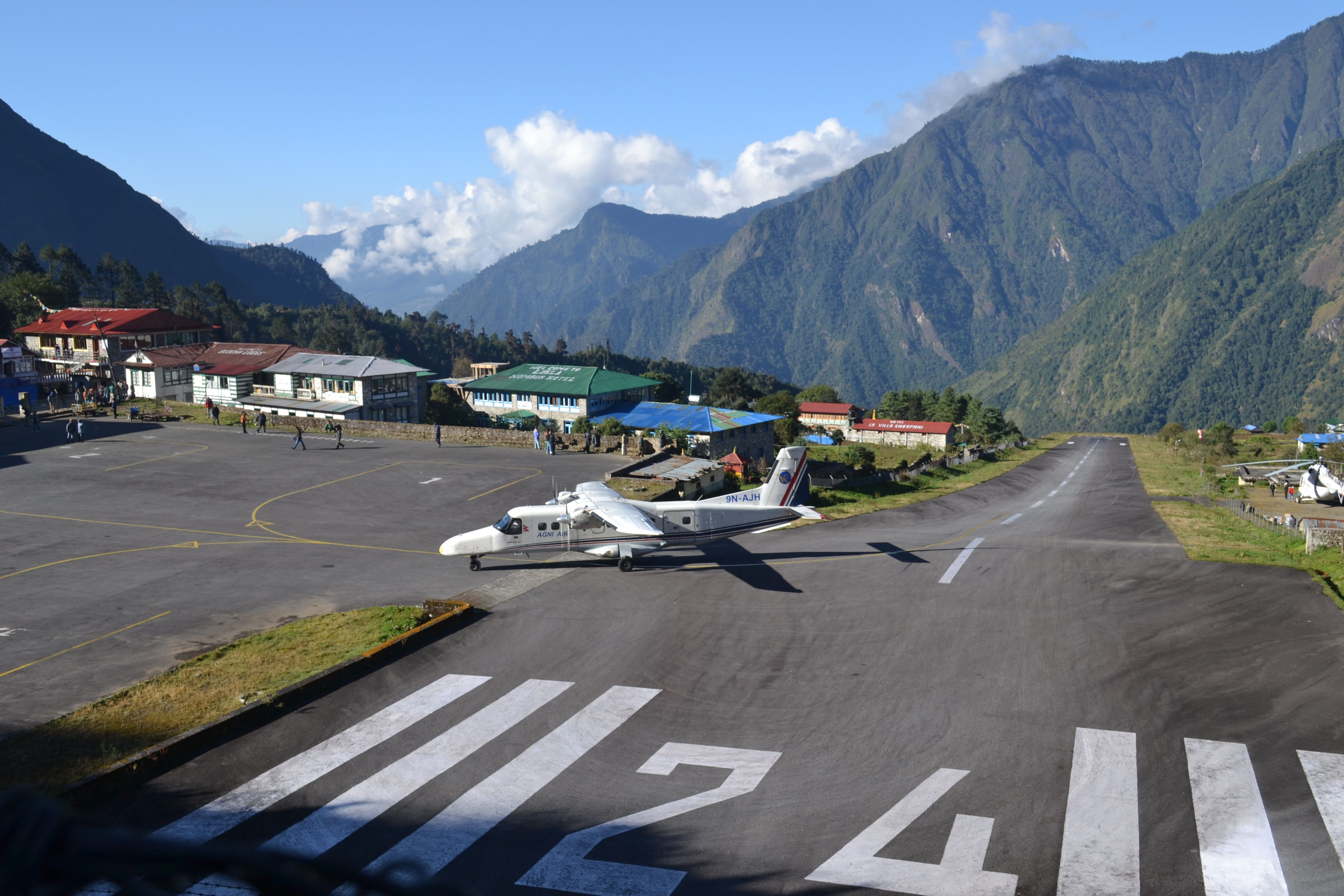 Lukla Airport
Namchee Bazaar, Nepal
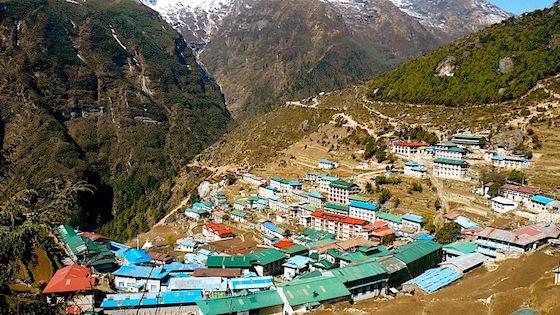 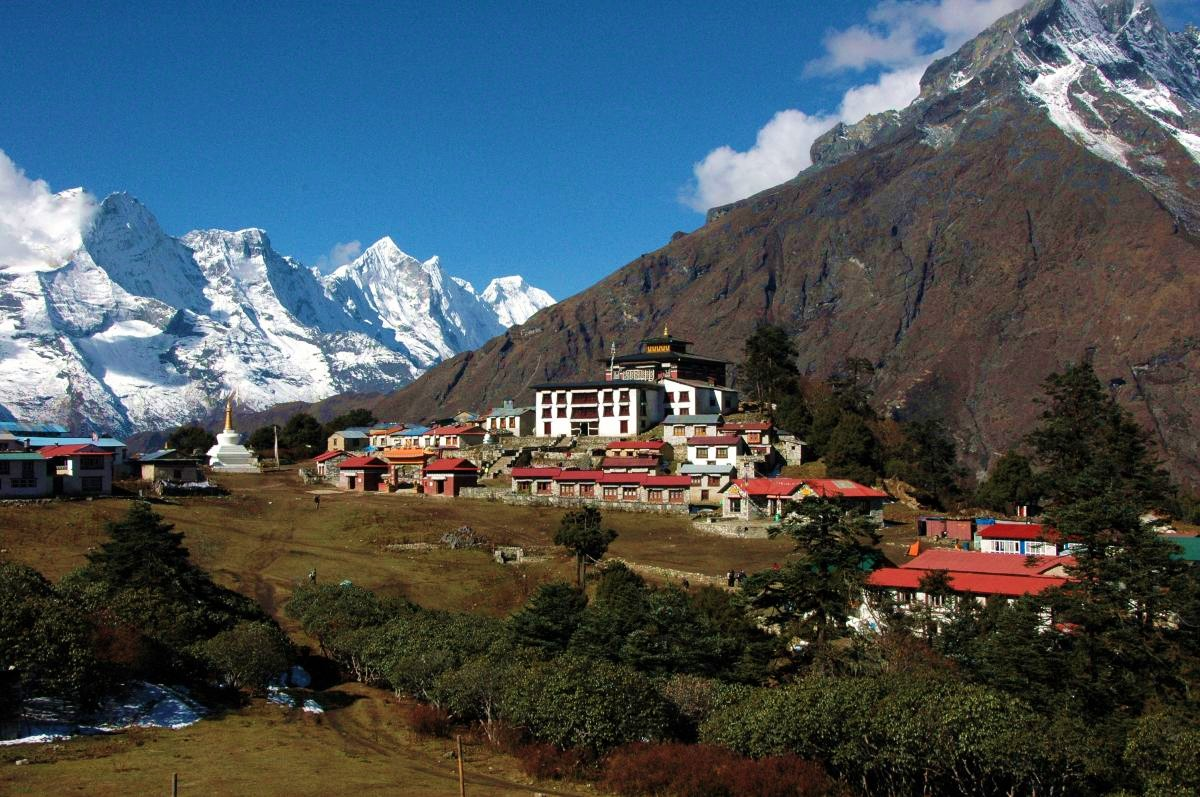 Tengbochee Monastery,       	Nepal
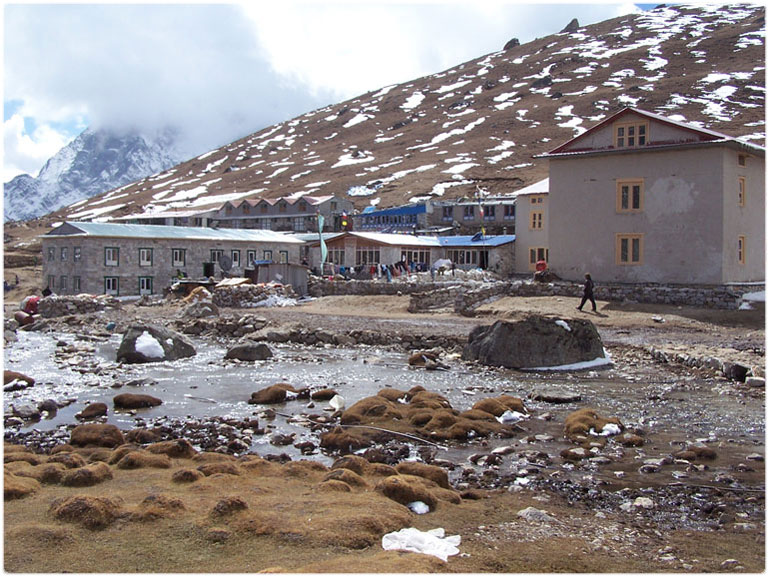 Lobuje
village
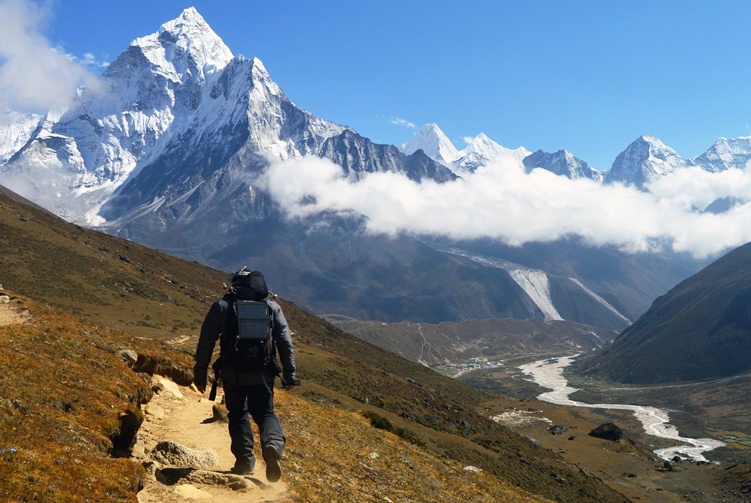 On the way to base camp
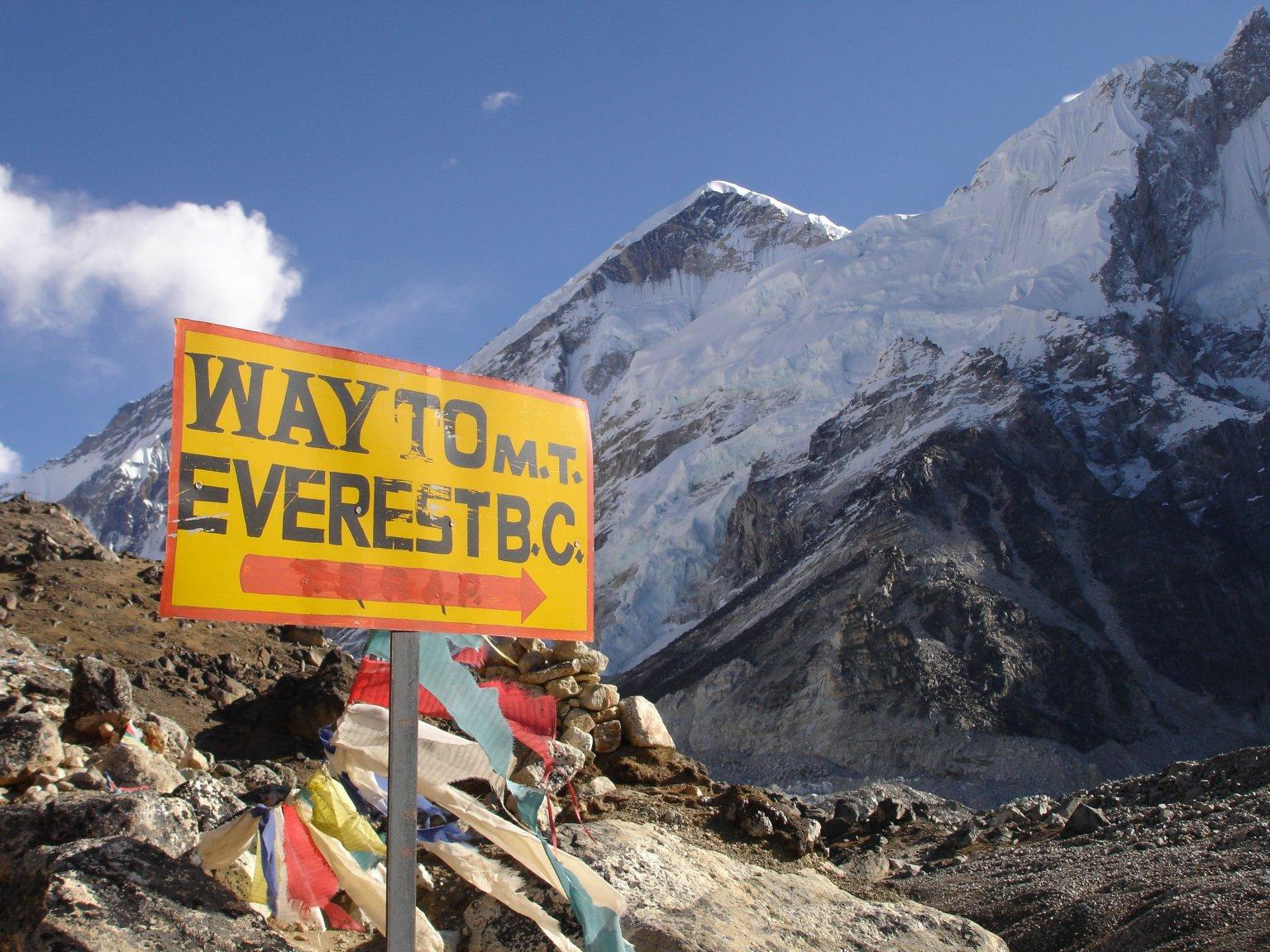 On the way to base camp
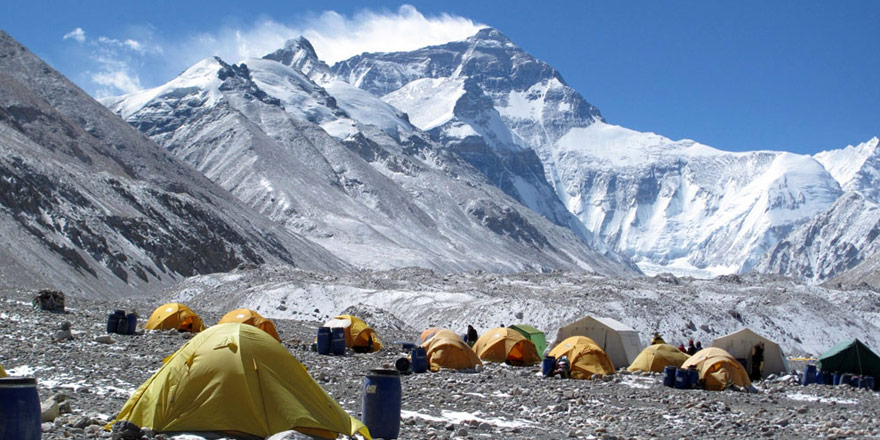 Everest Base Camp, 17,600’
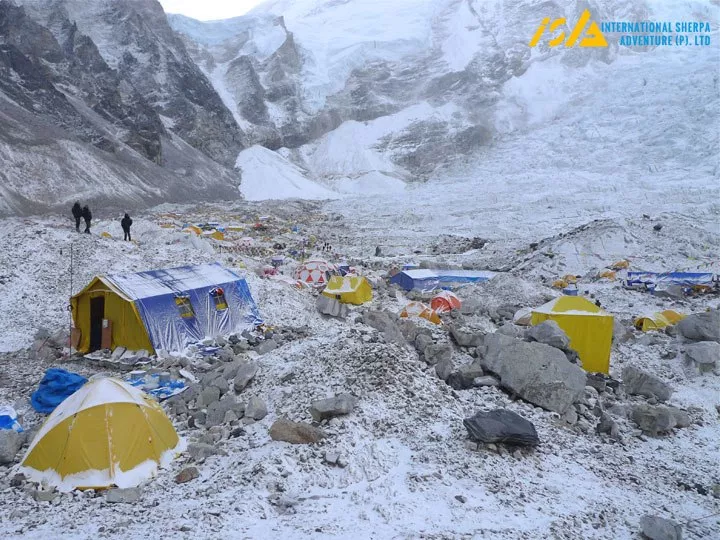 Everest Base Camp, 17,600’
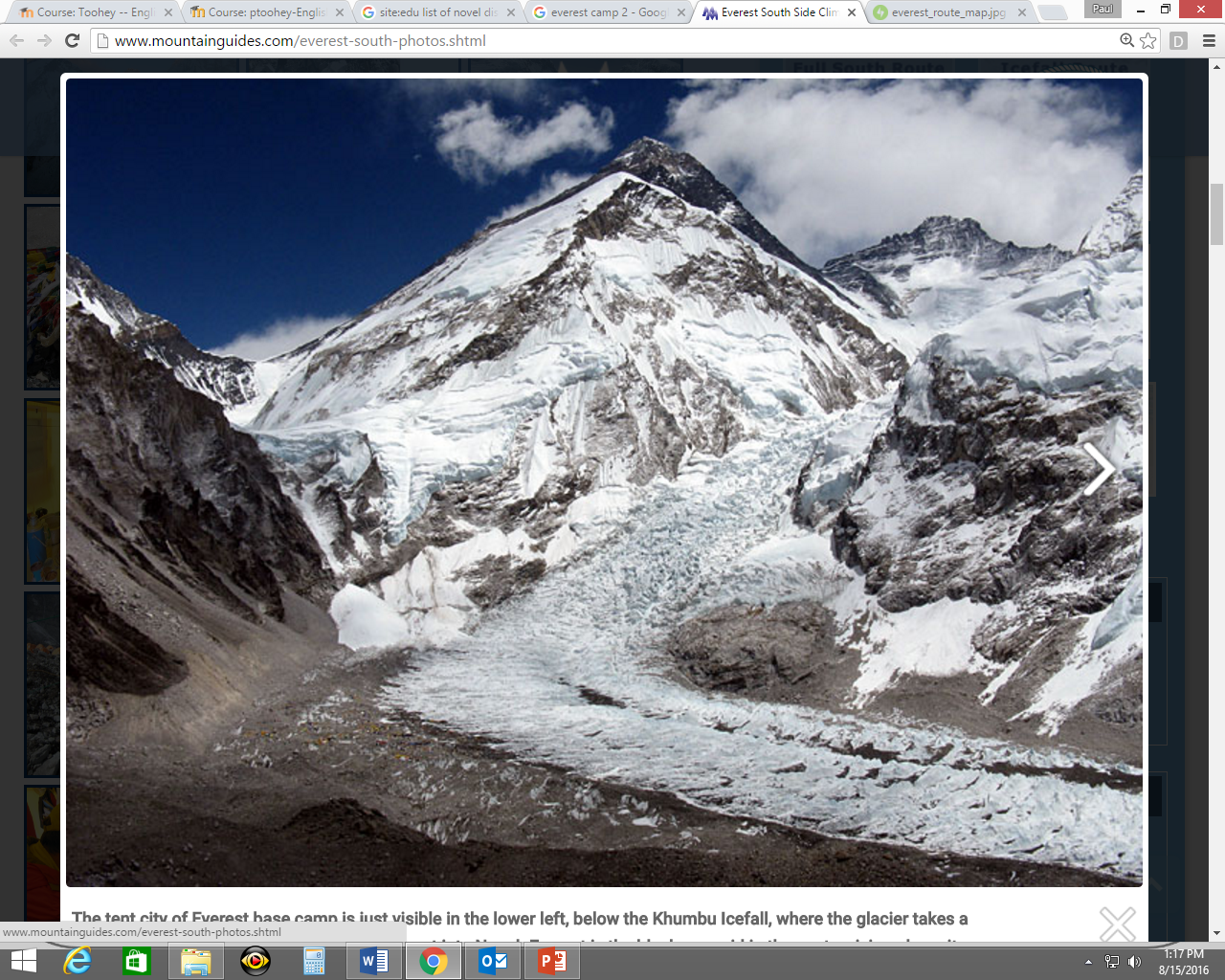 Everest base camp
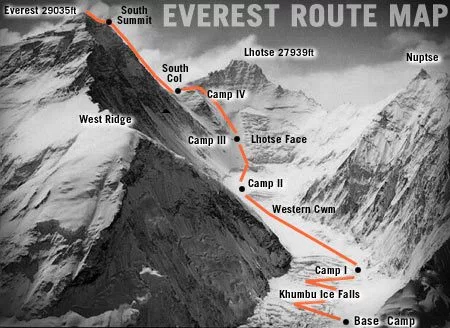 Route map
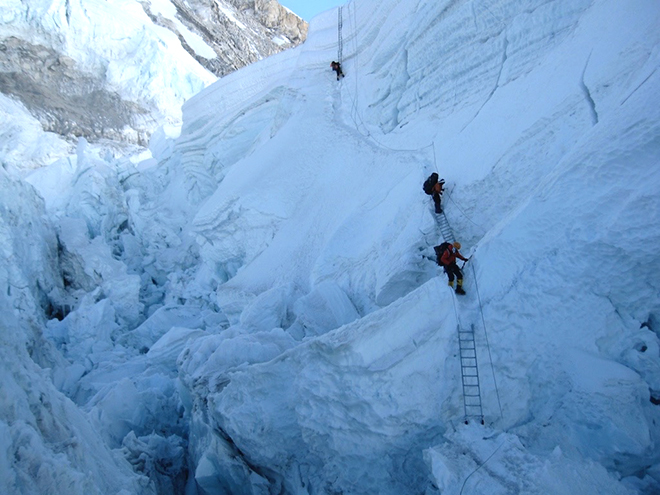 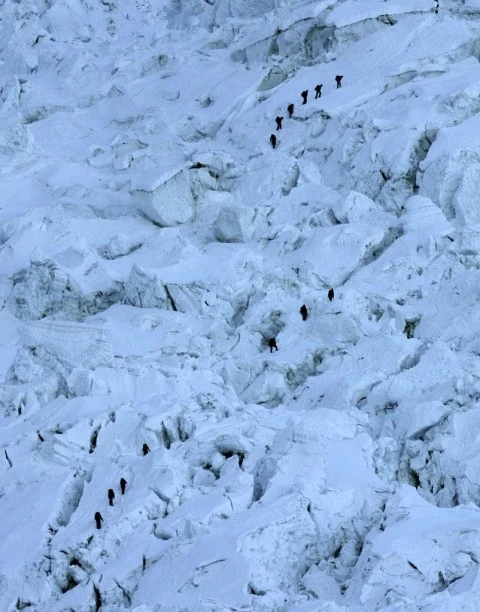 Khumbu Icefall
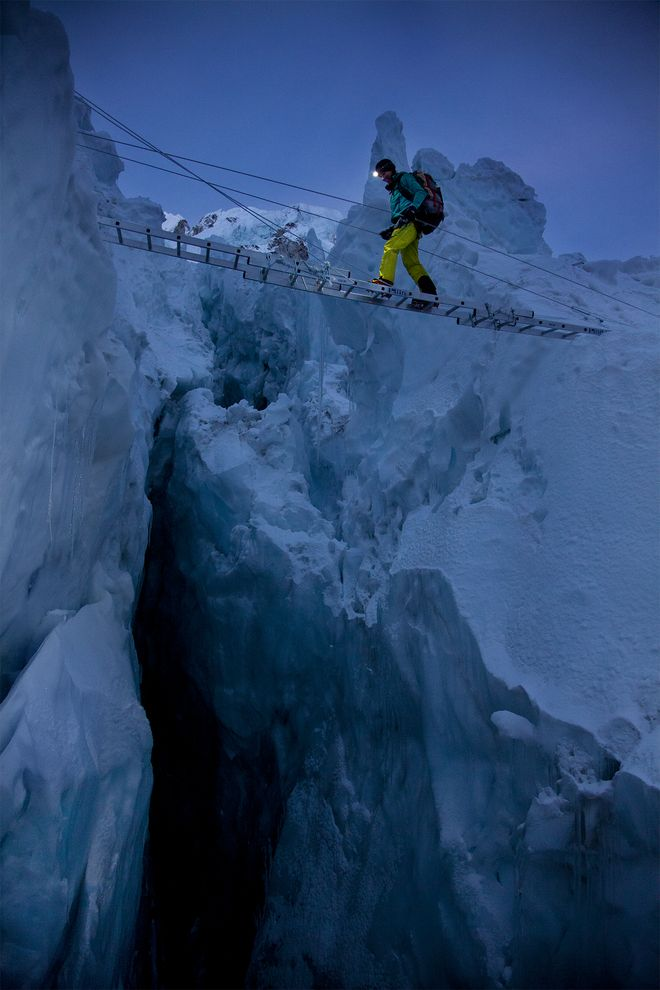 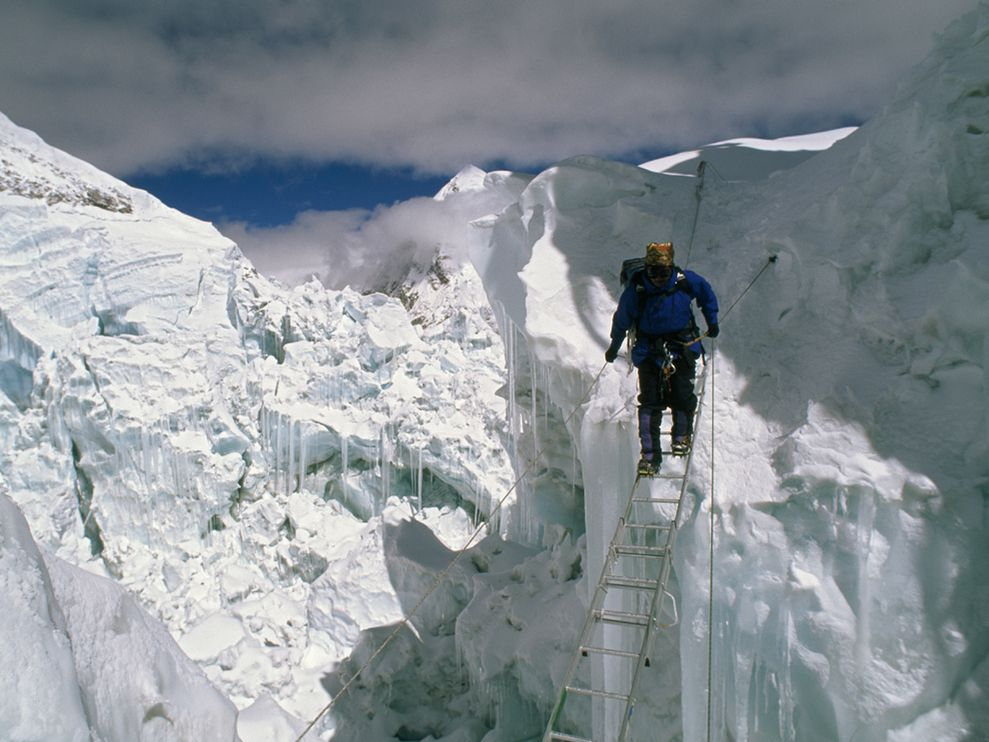 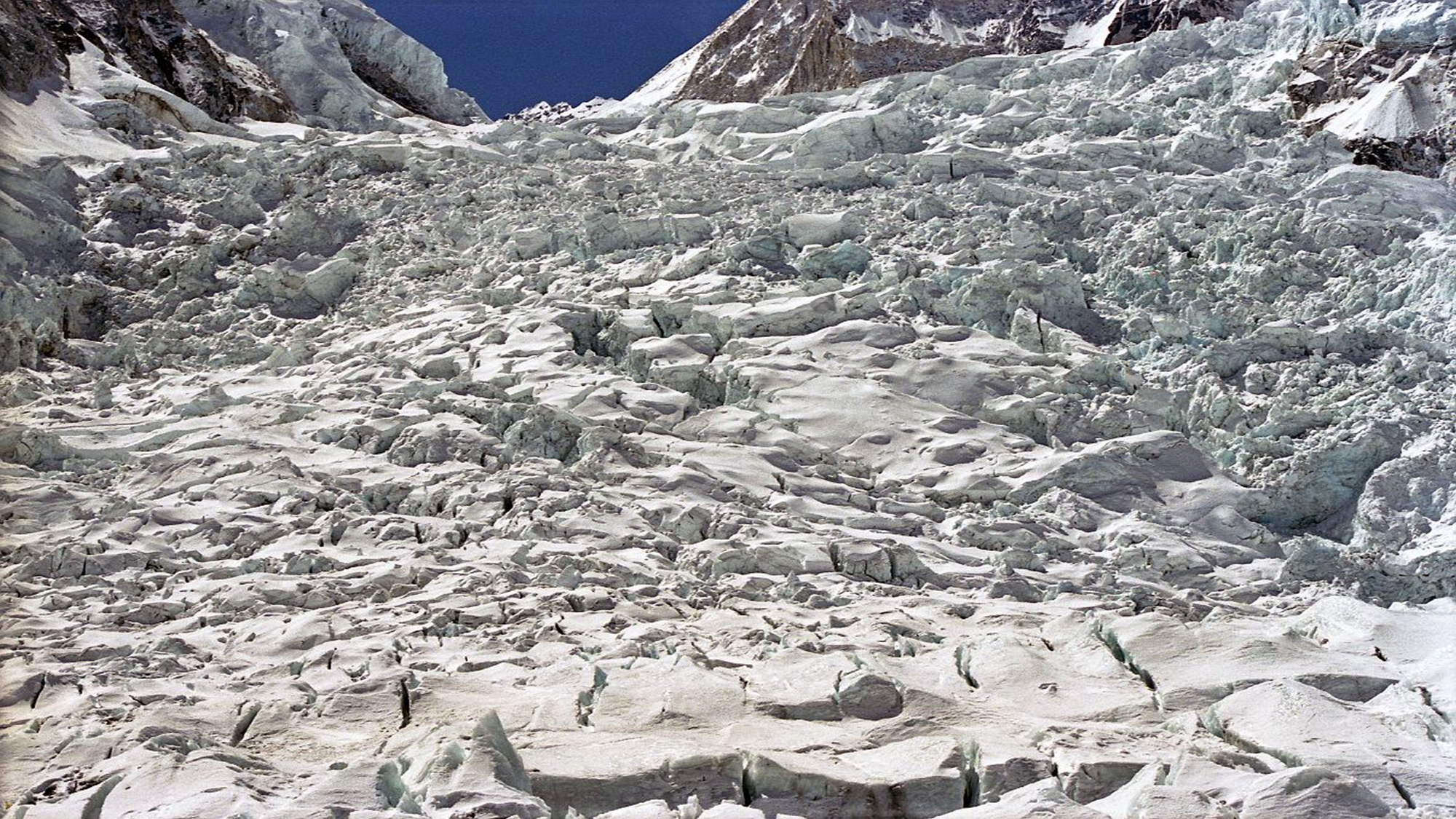 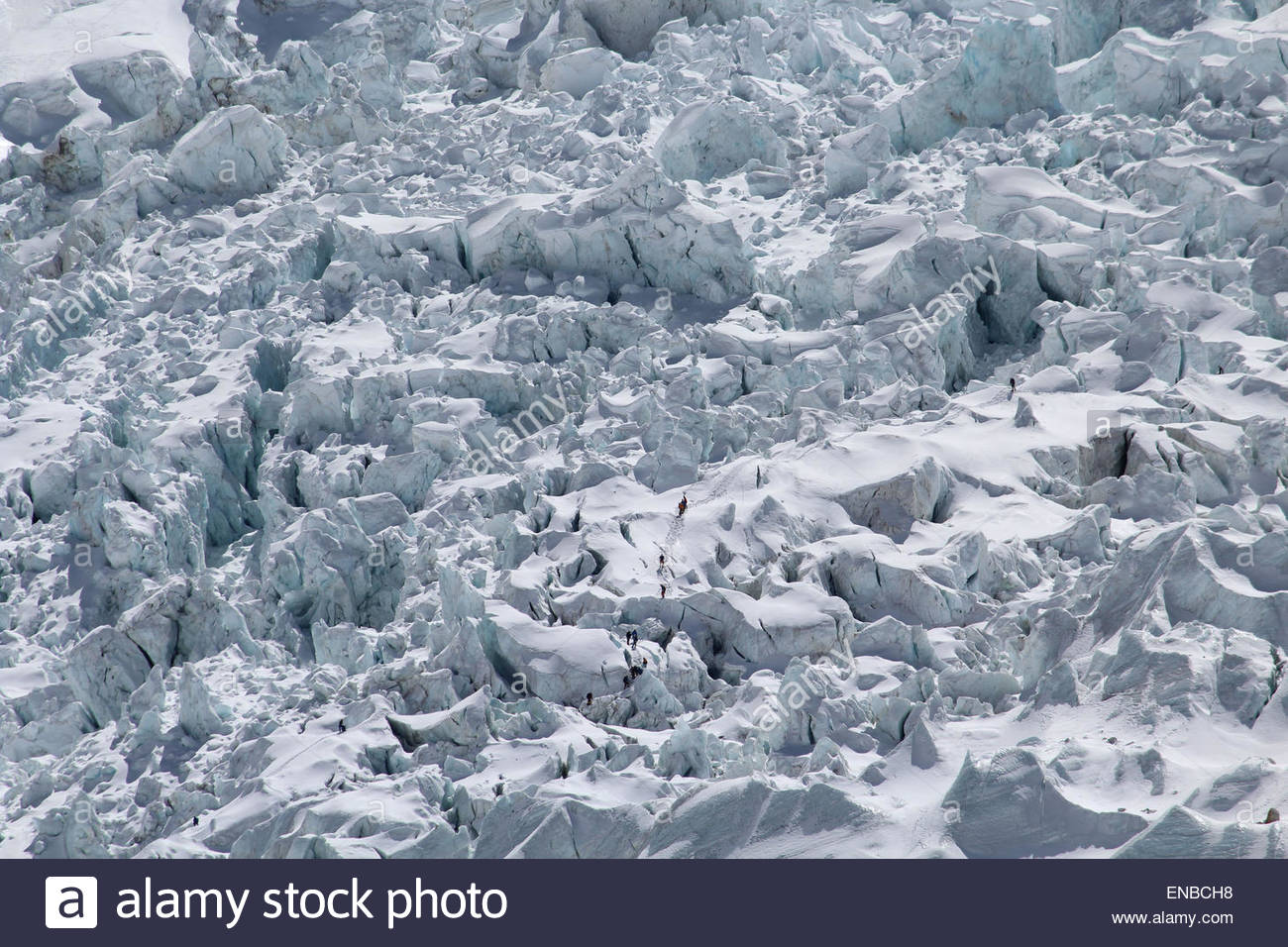 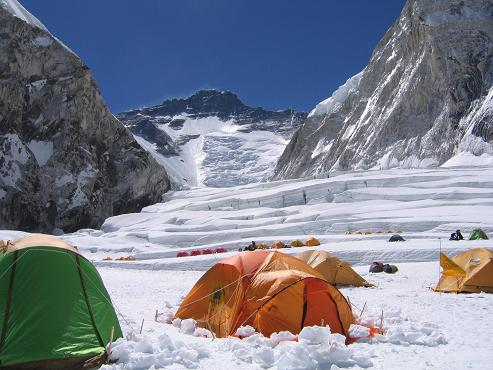 to Everest
Camp 1, looking up at the Western Cwm (Lhotse Face in the background)
19,685’
Lhotse Face
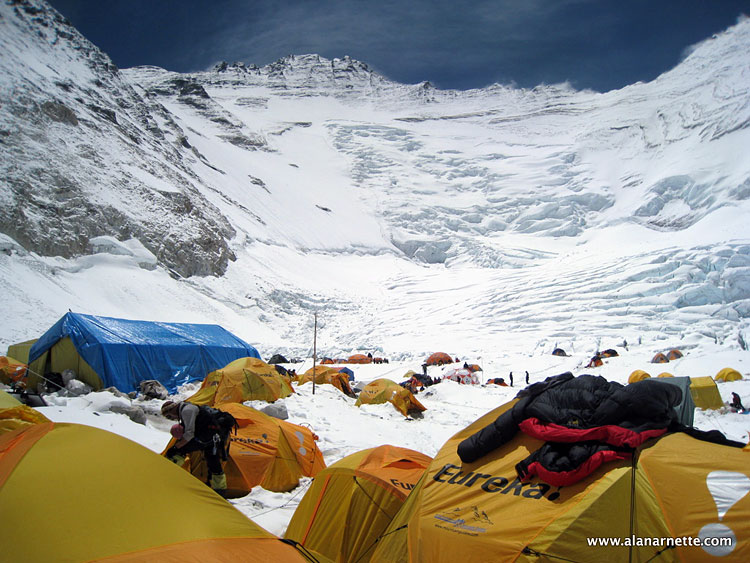 Camp 2, looking up at the Lhotse Face
21,000’
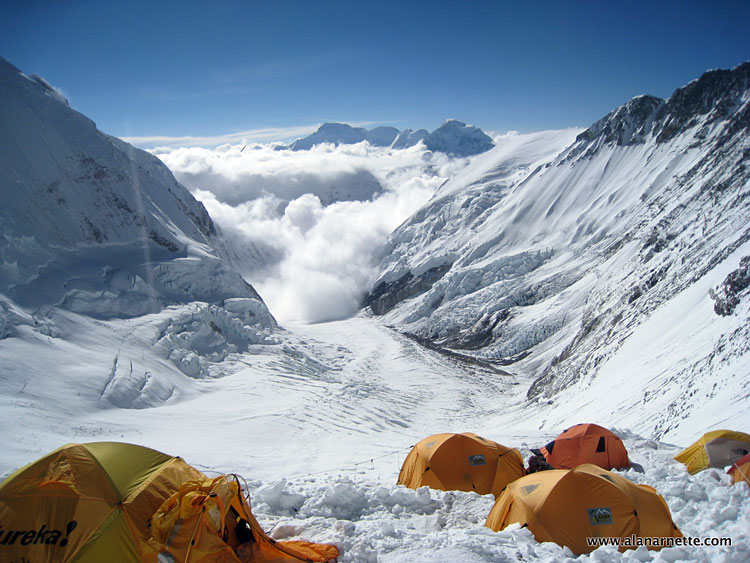 Camp 2, looking back upon the Western Cwm
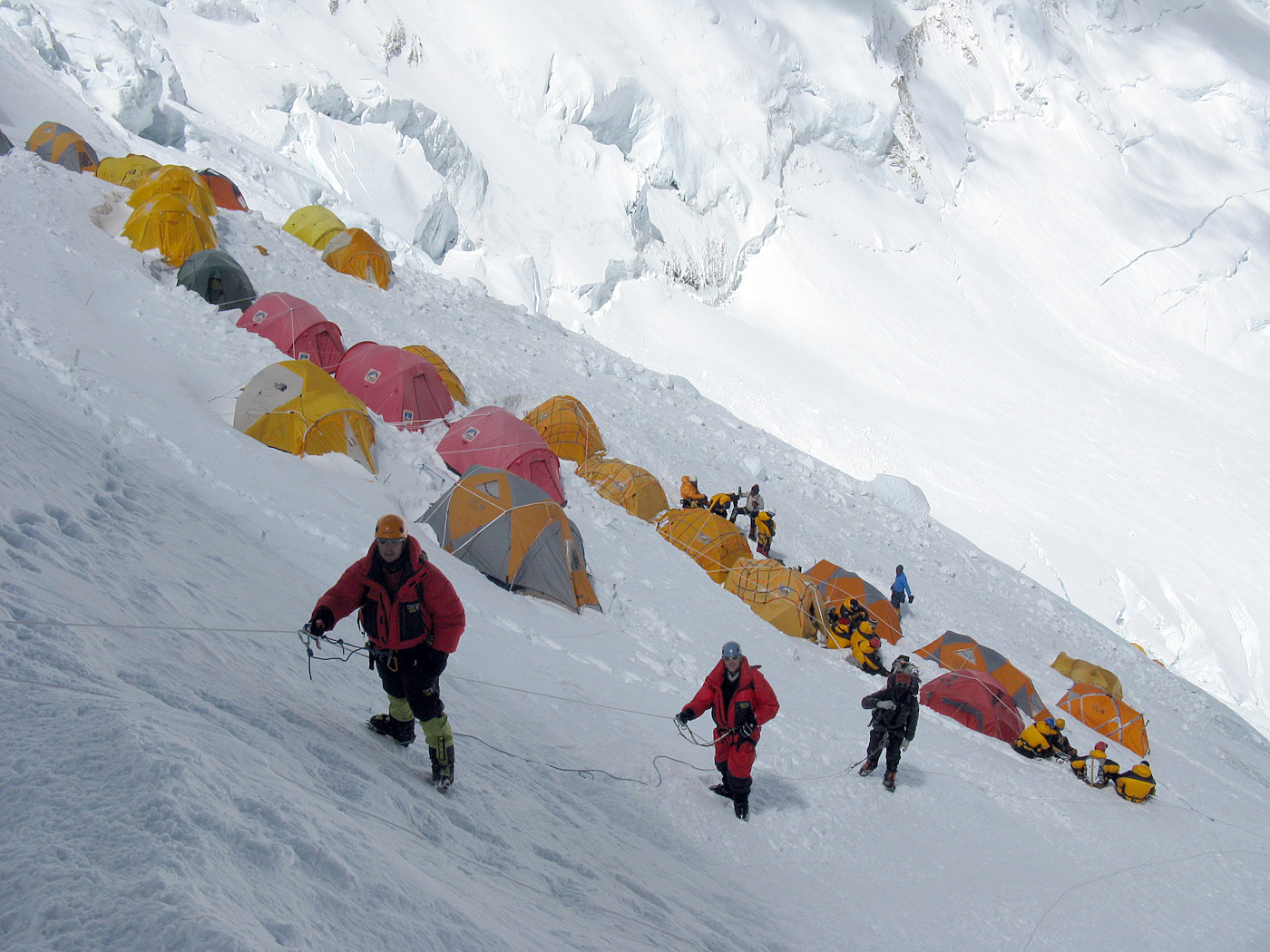 Camp 3, along the slopes
23,625’
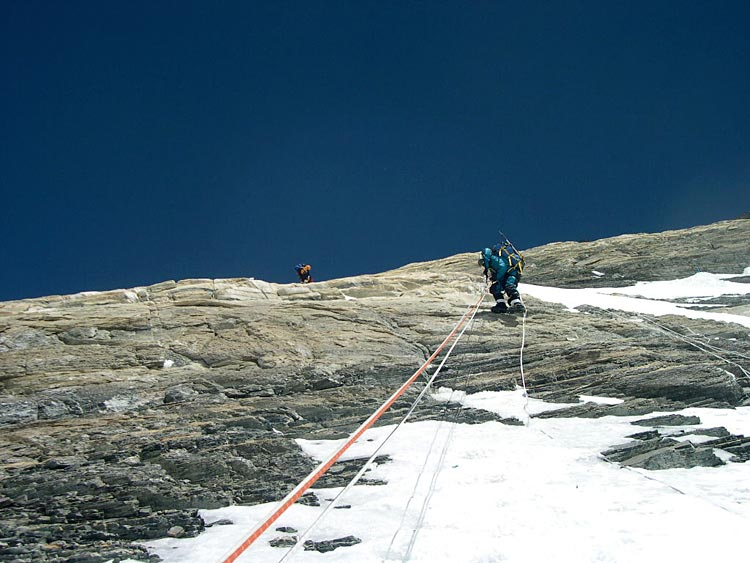 The Yellow Band
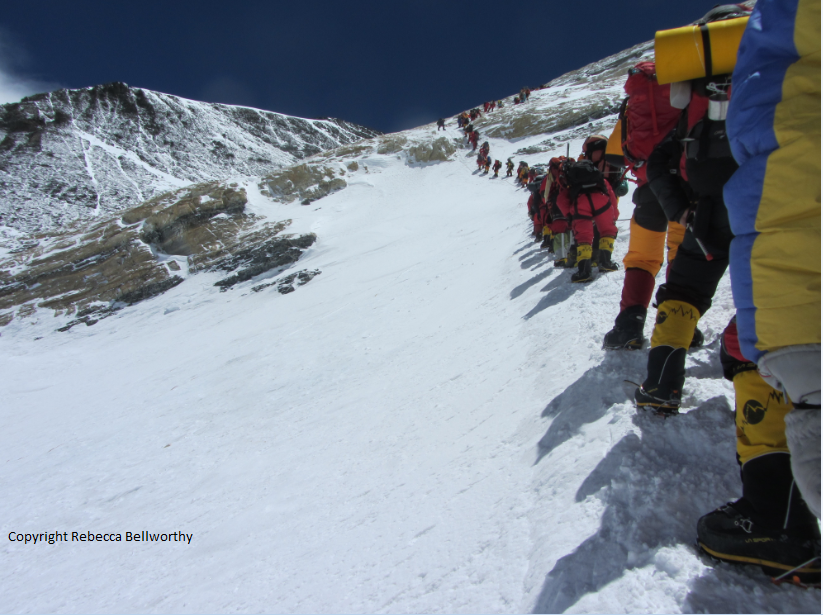 The yellow band
The Yellow Band
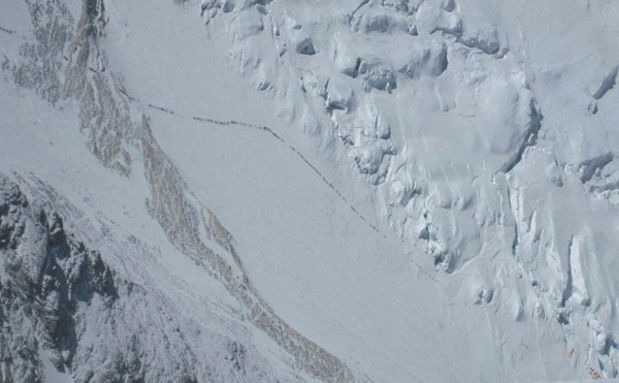 On the way to Camp 4
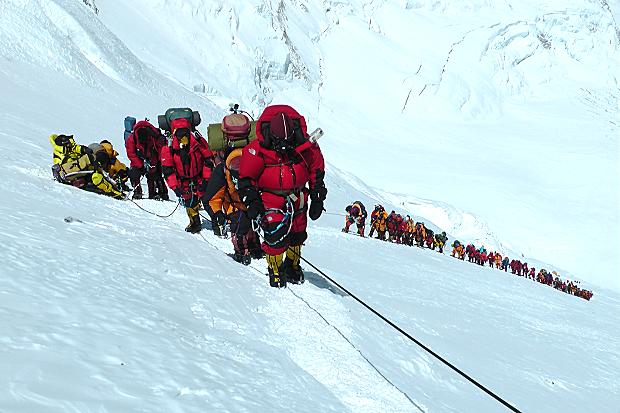 Crowds on Everest
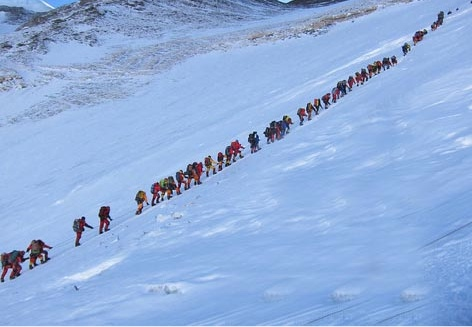 Crowds on Everest
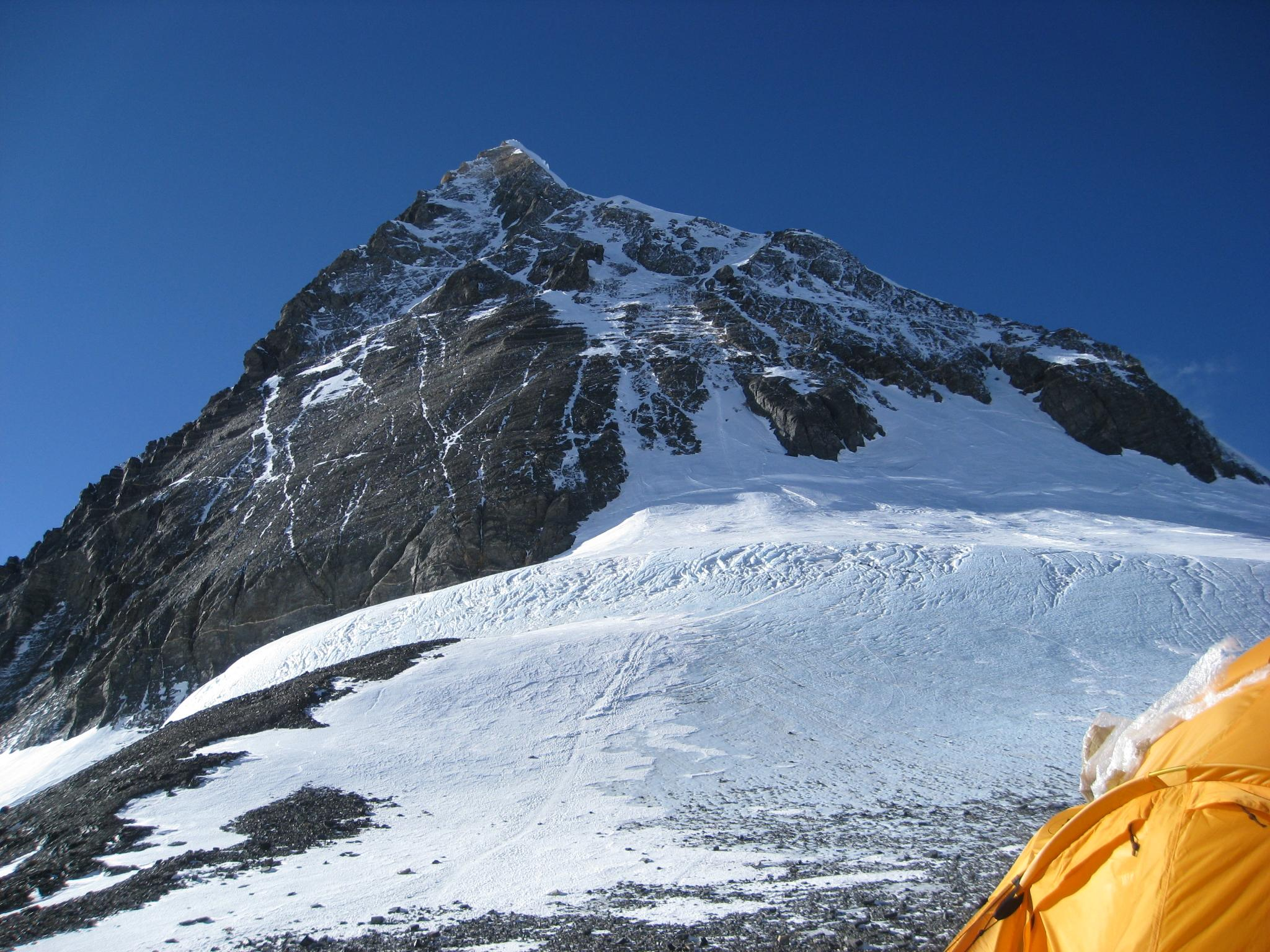 The peak of Everest
View from Camp 4 on the South Col
26,085’
The Balcony
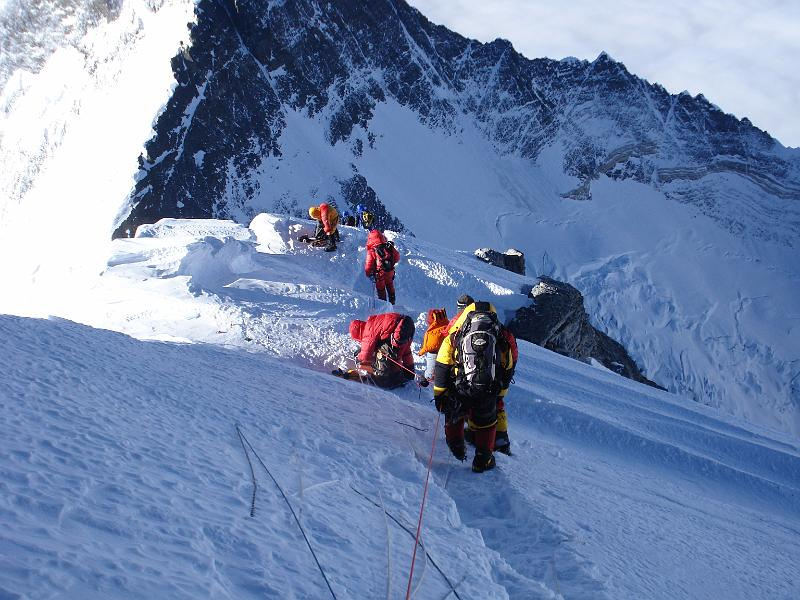 The Balcony
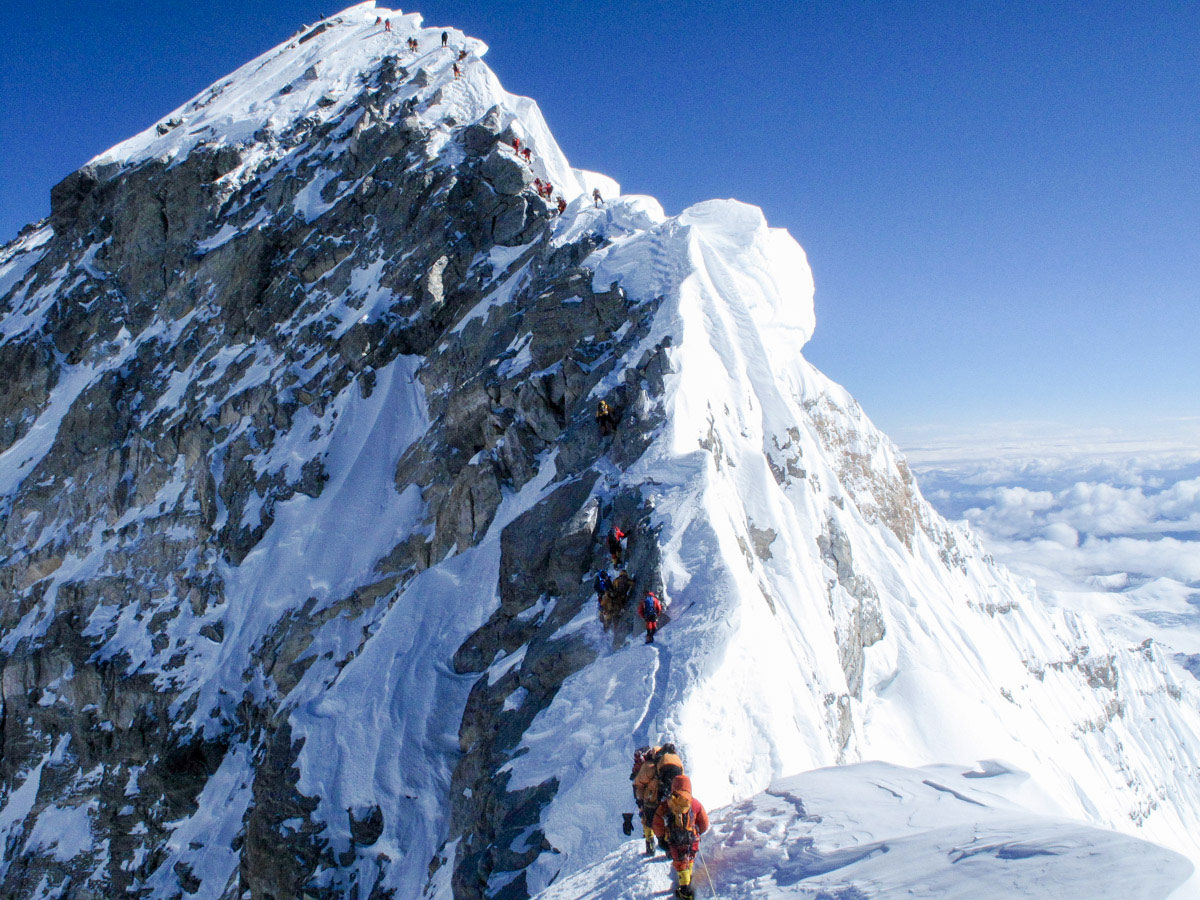 The Hillary Step
The Southeast Ridge
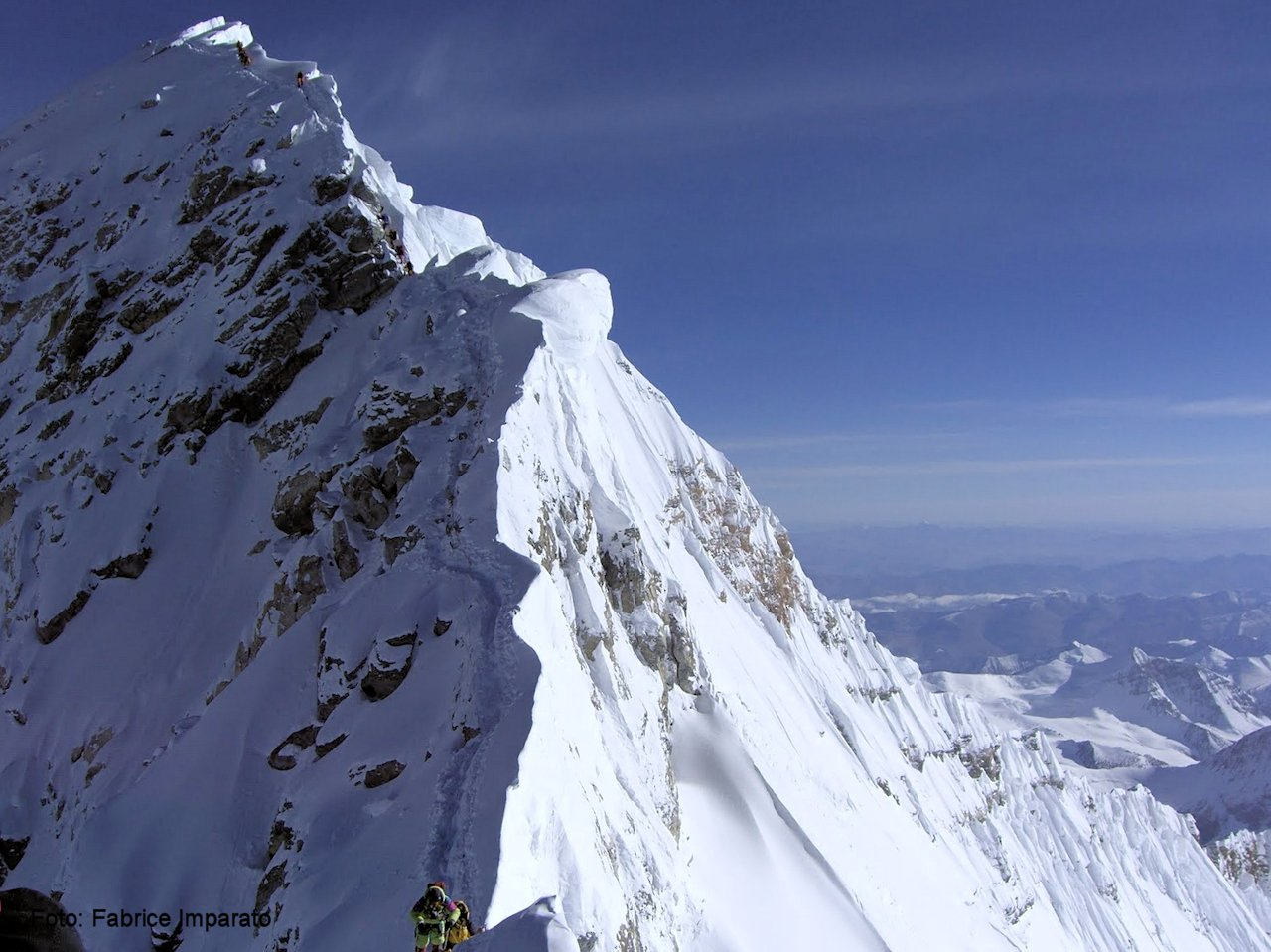 The Southeast Ridge
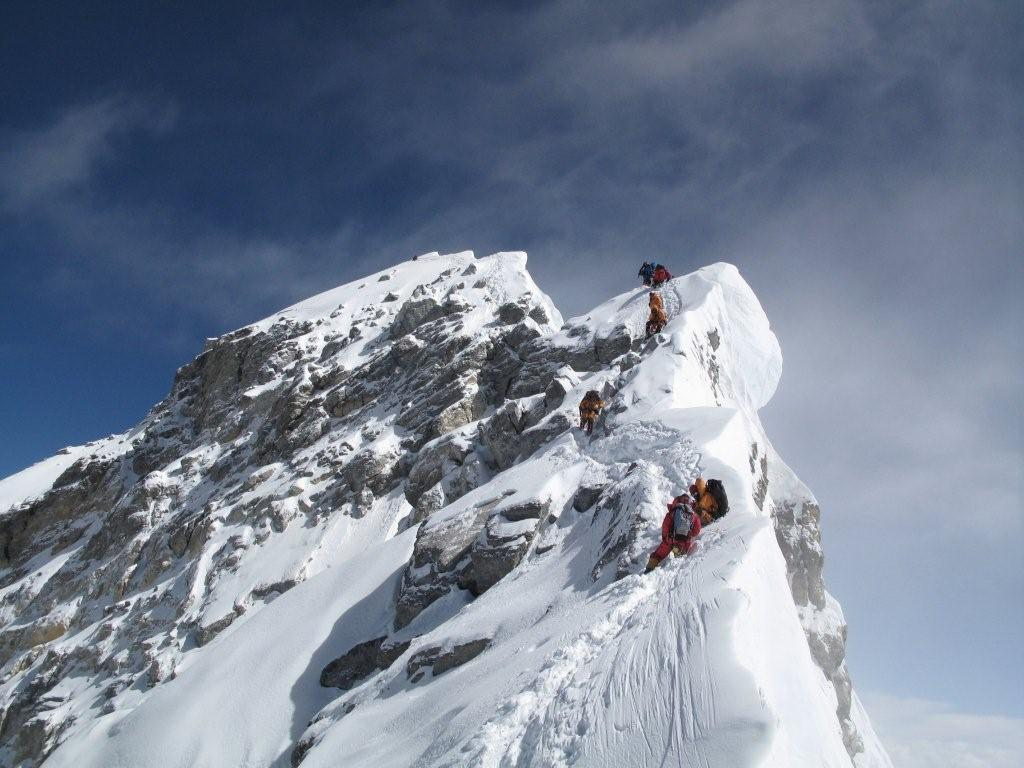 The Southeast Ridge
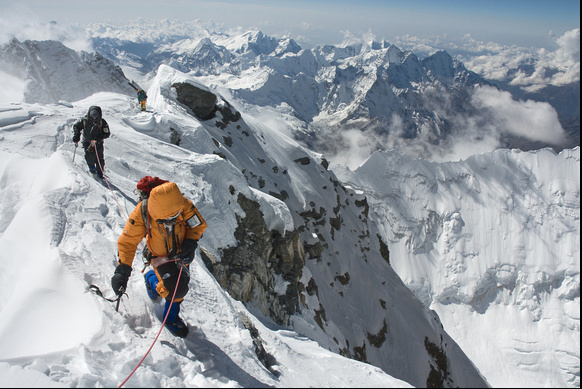 The Southeast Ridge
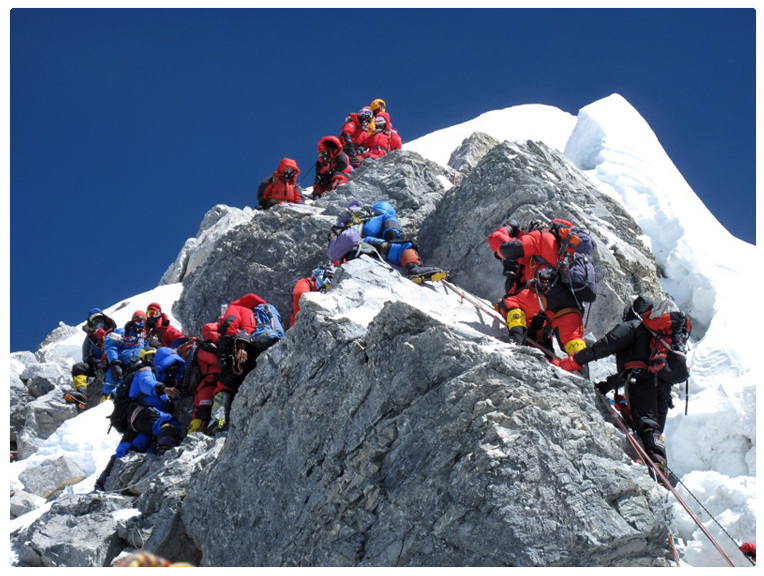 One of many problems with climbing Everest:
traffic
Coming down
The Hillary Step – the final hurdle to the top of Mt. Everest.
Going up
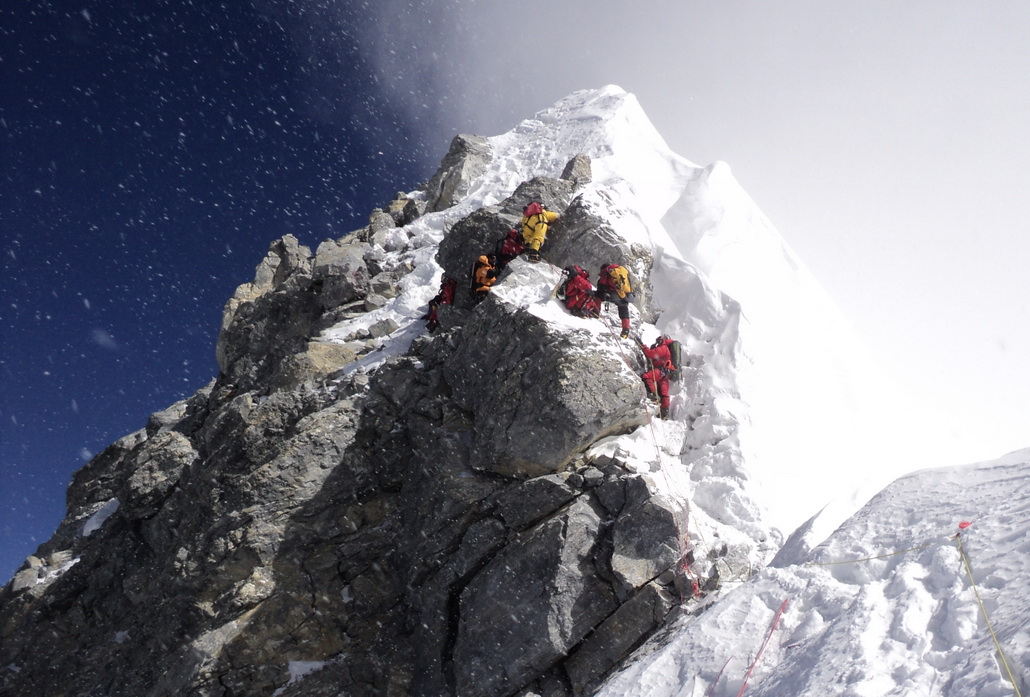 The Hillary Step – a technical part of the  climb (notice the wind!)
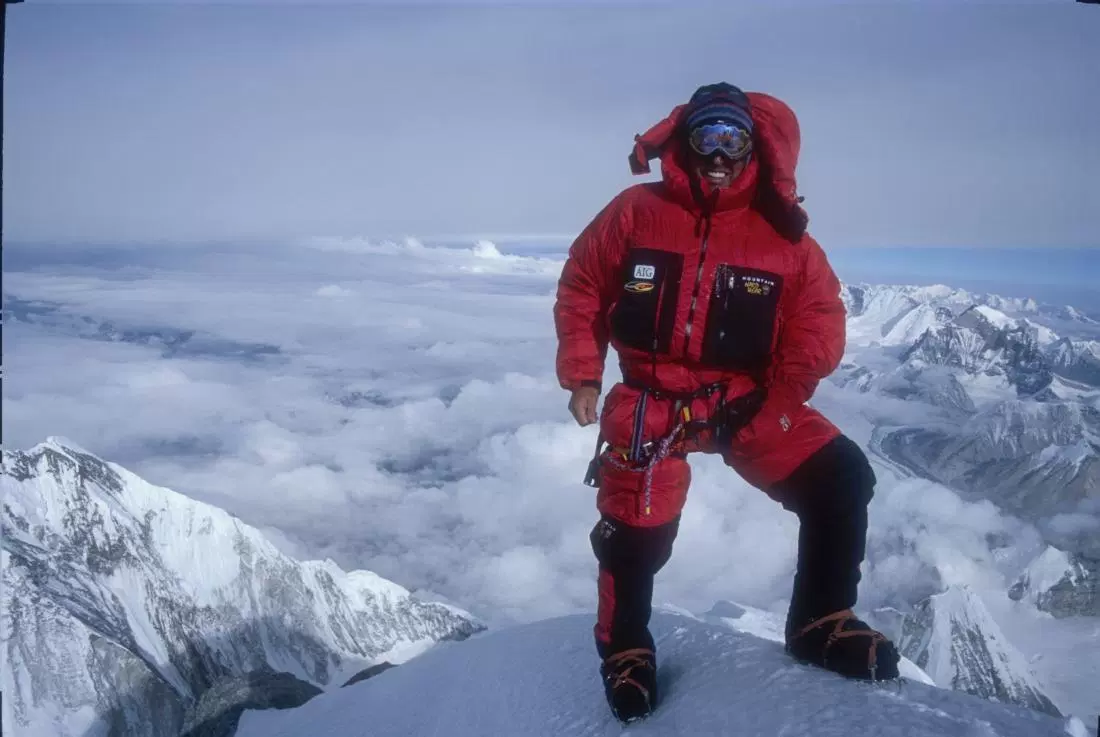 The view from the top
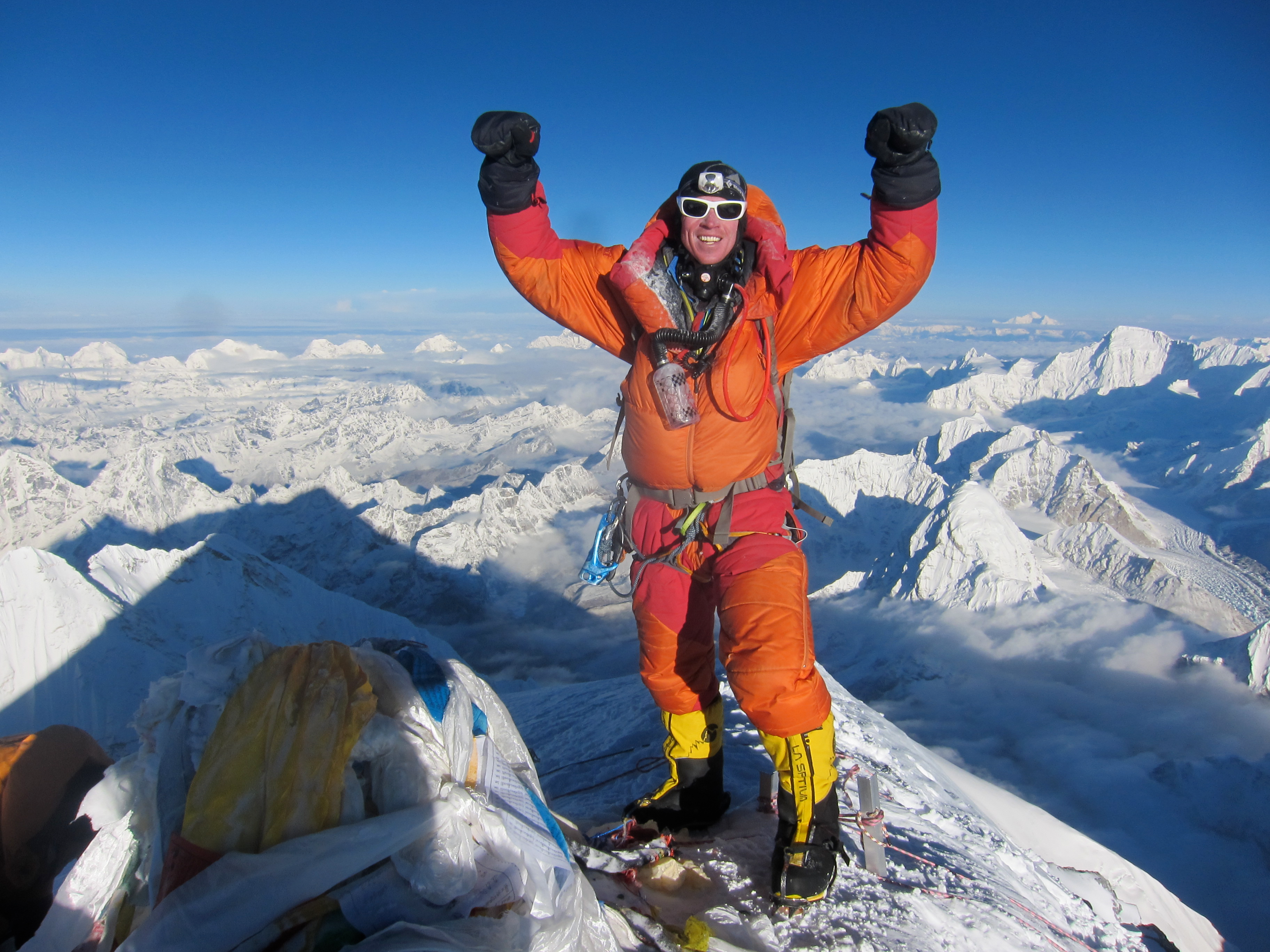 The view from the top
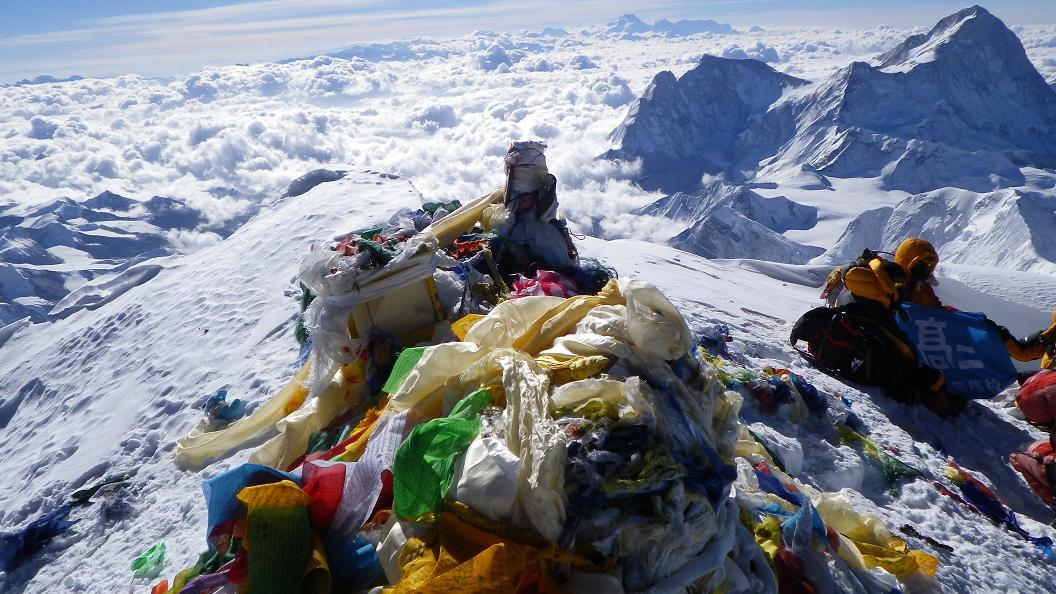 The view from the top